Psychiatrie 21/22
Zdraví (dle SZO-WHO)
Celkový stav tělesné, duševní a sociální pohody,
a ne pouze nepřítomnosti nemoci nebo slabosti
Duševní zdraví (Becker 1986)
D.Z. rozumíme vzorec všech takových relativně stabilních psychických vlastností, které zmenšují pravděpodobnost duševního onemocnění
Tuto definici lze rozšířit o schopnosti zvládnutí externích a interních psychických nároků, jedinec není buď duševně zdravý či nemocný ale zaujímá určité místo na pomyslném kontinuu, zdůrazňuje se důležitost subjektivní (pocit spokojenosti) a objektivní dimenze (odchylka od normy).
Duševní porucha
Klinicky rozpoznatelný soubor příznaků nebo způsobů chování, které jsou ve většině případů spojené s pocitem tísně a znesnadňující fungování ve společnosti.
Duševní zdraví, duševní porucha
Jsou pojmy kulturně a názorově podmíněné, jejich obsah je tedy nepřesný a proměnlivý, pro duševní nemoci a poruchy neexistuje žádná definice, která by byla univerzálně přijímaná. Částečně je to proto, že duševní stavy či procesy, které jsou v jedné kultuře přijímané a hodnocené jako normální či alespoň přijatelné, jsou jinou kulturou považovány za nenormální, nepřijatelné.

Je velice nesnadné vyznačit ostrou hranici, která by jasně oddělila duševní zdraví od patologie
Psychiatrie
Obor pojednávající o příčinách, studiu, diagnostice, léčení, a prevenci duševních poruch
Stojí na pomezí věd sociálních a biologických, vyvinul se jako odvětví medicíny, v různých obdobích měl různý charakter:
									- restriktivní (trestající)
									- permisivní (léčící,medicinizující)
Péče o duševně nemocné v ČR
Komunitní péče
denní stacionáře
chráněné dílny, pracoviště, pracovně-tréninková centra
chráněné bydlení
dům na půl cesty
domov se zvláštním režimem
terapeutické kluby
svépomocné skupiny nemocných a/nebo jejich rod. Příslušníků
Reorganizace psychiatrické péče (podpůrná funkční síť psychiatr – psycholog - sociální)
Ambulance
psychiatrické
psychologické
adiktologické

Lůžka	
Psychiatrické nemocnice
Psychiatrická oddělení nemocnic
Sociální psychiatrie
zabývá se vlivem sociálního prostředí na vznik, vývoj, diagnostiku a léčbu duševních poruch
na psychicky nemocné se díváme v sociálním kontextu jako na součást vztahové sítě, kde fungují v určitých rolích a funkcích v rámci rodiny, zaměstnání, bydliště, volného času
věnuje se otázkám rehabilitace a resocializace duševně nemocných i postoji veřejnosti k nim
stigmatizace (nálepkování)
autostigmatizace
destigmatizace (osvěta, vzdělání, výchova)
Historie
Magické příčiny duševních poruch
posedlost zlými duchy
Známka hříchu, morální nečistoty
Léčba: zaklínání, modlitby, trestání
Lidové léčitelství, šaman, kněží, lékaři
15. st. př. n. l.	Ebersův papyrus
posedlost, zaříkávání
Bible (Starý zákon – kniha Samuelova)
popisy duševních nemocí
Šílenství krále Saula, David
Hippokrates (460 – 370 př. n . l.)
D.P. vznikají poruchou mozku, vlivem nerovnováhy tělesných tekutin (sangvis, chole, melanchole, flegma)
typologie

Léčba: venepunkce, dávidla, projímadla
Pád říše západořímské (476 n. l.)
Úpadek humanismu a vzdělávání
Codex Theodosianus -
D.P. jsou vyloučeny z medicíny jsou předmětem náboženského hodnocení ‘‘posedlí‘‘jsou stíháni
Duševně nemocní musí být zkroceni hladem, bitím nebo okovy.
Středověk
šílenství = čarodějnictví
démonický výklad
stigmata diaboli
1487 – Malleus Maleficarum
exorcismus
čarodějnické procesy
Novověk
16. století	Weyer	– 1. psychiatrická revoluce
			– proti pronásledování čarodějnictví
			– D.P. mají medicinské přičiny

1755 – Marie Terezie ruší zákon proti čarodějnictví
1761 – Jan Theobald Held – nemocnice na Františku
1784 – Vídeň – Rakousko-Uhersko zvláštní oddělení
1790 – VFN Praha

18. století	Pinel	– 2. psychiatrická revoluce
				Salpetriere, Bicentre
				léčba prací, psychoterapie
				psychodrama
Novověk
19. století - od roku 1821 chorobomyslnictví zakládání ústavů pro duševně nemocné -  izolace

terapeutická skepse (těl. cvičení, odpočinek, léčba prací, vodoléčba, elektroterapie)

farmaka – opium, kafr, terpentýn

systematická klasifikace duševních poruch
Pick – Kraepelin – Bleuler – Alzheimer
Sigmund Freud (1856 – 1939)
teorie nevědomí
metoda volných asociací
psychosexuální vývoj
přenos, protipřenos
Nobelova cena za medicínu
1927 – Jauregg		– malarioterapie progresivní paralýzy
1949 – Moniz 		– lobotomie
2000 – Carlsson 	– dopamin a psychomotorika
2000 – Greengaard	– mechanismus účinku dopaminu a dalších 				neurotransmitterů
2000 – Kandel		– ovlivnění činností synapsí
20. století
Německo	- 1933				zákon o prevenci hereditárních nemocí
								400 tisíc sterilizací
			- 1939				povolení eutanazie
								10 tisíc dětí zavražděno

			- 1939–1945		akce T4
								180 tisíc psychiatrických pacientů zavražděno
20. století
50. léta	psychoanalýza
1952		chlorpromazin
60. léta	sociální přístupy, komunitní psychiatrie
70. léta	epidemiologické přístupy
80. léta	nové klasifikační systémy
				MKN		(10. revize) (21. století 11. revize)
				DSM		(4. revize) (21. století 5. revize)
90. léta	medicína založená na důkazech
			(evidence based medicine)
Aspekty vzniku duševních poruch
Genetická příčina
mentální retardace
Genetická dispozice – odlišná reaktivita, neopakovatelné vnímání, citové prožívání, hodnocení, myšlení
Spolupůsobení více genů vytváří předpoklad k rozvoji určitých fyziologických a patologických vlastností
Hormonální produkce
nitroděložně: sníženě hormony štítné žlázy – mentální retardace
po narození: sníženě hormony štítné žlázy – depresivní ladění, ztráta motivace a zájmu, zpomalení mentálního výkonu
stresová reakce (hormony dřeně a kůry nadledvin)
Aspekty vzniku duševních poruch
Exogenní faktory
chemické (toxiny, jedy, alkohol, návykové látky)
fyzikální (úraz hlavy s poraněním CNS)
biologické (priony, viry, bakterie, paraziti)
vliv prostředí – kdy působí (prenatálně, postnatálně) a jak dlouho působí
Endogenní faktory
onemocnění CNS – degenerace, atrofie, nádory
onemocnění jiných orgánů, hypoxie, ischemie
Psychosociální aspekty vzniku duševních nemocí
člověk je „vztahově závislý“
matka, otec, autority, pečující osoby, vrstevníci
sociálně vztahová oblast hraje významnou úlohu ve fungování a rozvoji zdravého člověka
hustota a kvalita vztahové sítě může být jedním ze zdrojů při vzniku některých nemocí a poruch
základní sociální potřeby
potřeba místa bezpečí, podnětů, péče, výživy, podpory, opory, limitu a její naplnění (nepsané formy chování)
dlouhodobá zátěž, určité životní události
zanedbávání, týrání, ztráta osoby pečující, separace
„sociální otisk“ – způsob realizace vztahů v rodině se kopíruje – „sociální dědičnost“
Psychosociální aspekty vzniku duševních nemocí
vrstevnická skupina
širší lidská společnost
sociokulturní prostředí
sociální ztráty, konflikty
intrapsychické konflikty
střet neslučitelných a obdobně silných tendencí v psychice
frustrace
trauma
krize
deprivace
míra vnímavosti a citlivosti vůči stresorům různé povahy (kromě extrémně silných) je výrazně individuální
Psychosociální aspekty vzniku duševních nemocí
dětský věk
stresogenní potenciál
předčasné odloučení a úmrtí rodiče či osoby pečující
nepřiměřené trestání a týrání
pasivní přítomnost násilí v rodině
sexuální zneužití a zneužívání
šikana
závažné nemoci, úrazy
náročné, bolestivé, opakované lékařské zákroky
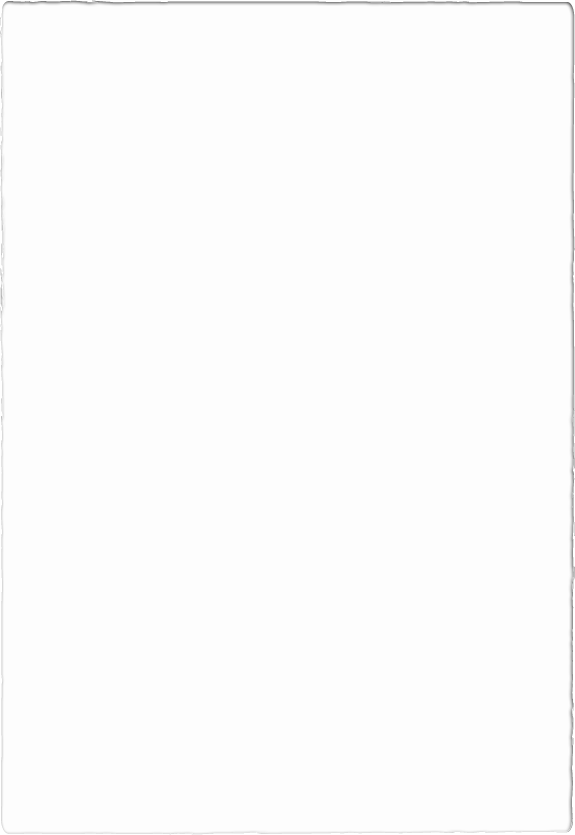 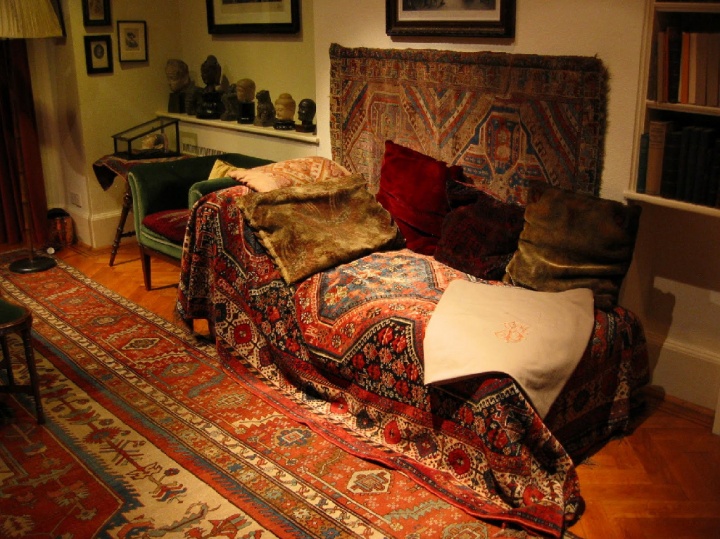 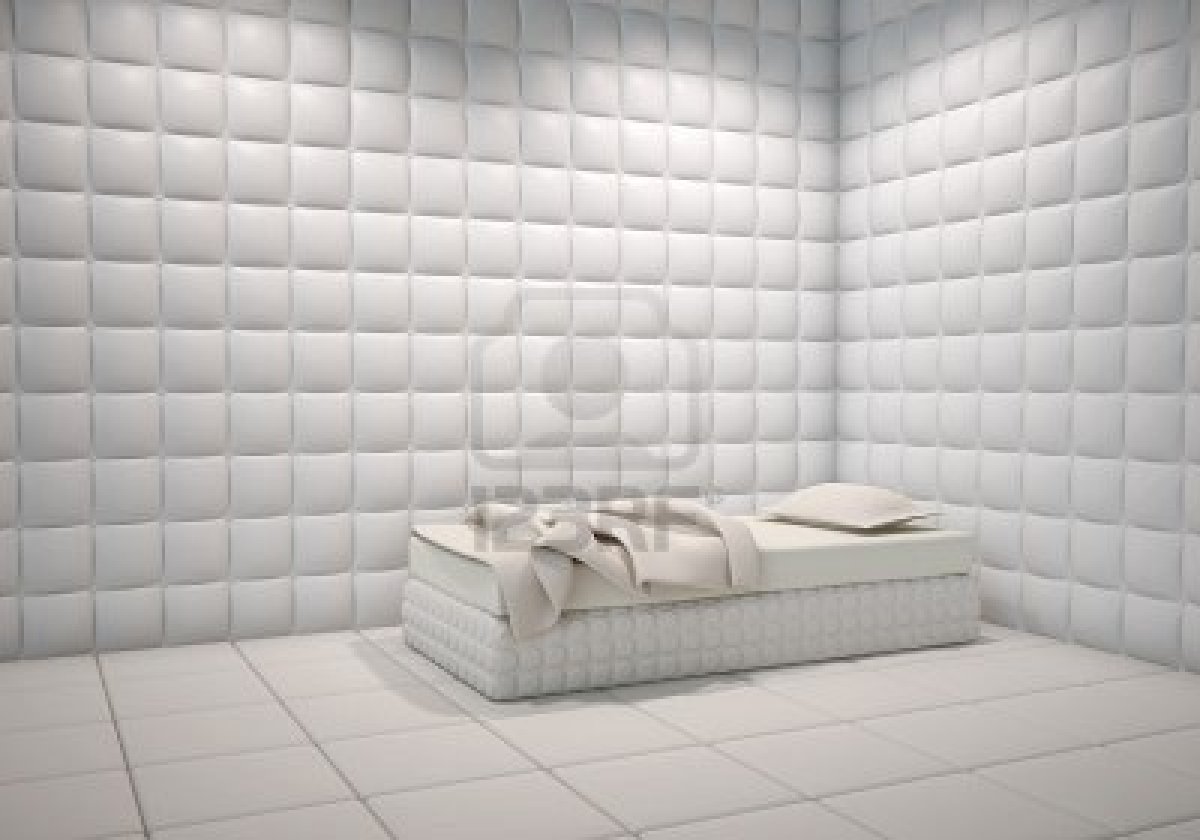 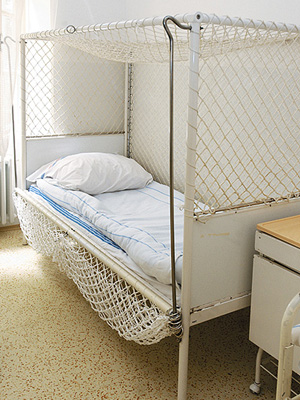 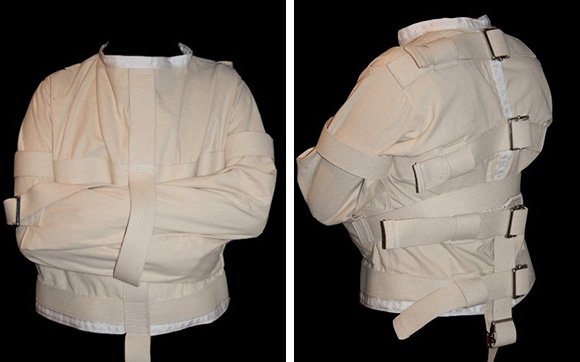 Psychiatrické vyšetření
Odlišuje se řadou specifik a od vyšetření tělesného se v mnohém zásadně liší. První kontakt pacienta s psychiatrií předurčuje úspěšnost funkčního terapeutického vztahu.

Zvláštní přístupy
	Nemocný je uzavřený
	Vyšetření rodiny
	Deprese – přítomnost sebevražedných myšlenek
	Agresivní pacient
	Psychosomatický pacient
	Psychotický pacient
	Manický pacient
	Dementní pacient
Psychiatrické vyšetření
Výsledkem rozhovoru je celek:
	Základní identifikační údaje
	Anamnéza
	Nynější onemocnění
	Přítomný stav psychický
	Přítomný stav somatický
	Psychodynamický rozbor
	Diagnóza a diferenciální diagnóza
	Terapeutický plán
	Souhrn
Psychiatrické vyšetření
Základní údaje
Anamnéza
	rodinná
	osobní	
			- dětství
			- sexuální
			- sociální (ŘP, ZP)
			- užívání návykových látek
			- somatická onemocnění
			- psychiatrická anamnéza
	objektivní anamnéza	
			- informace z okolí
Psychiatrické vyšetření
Nynější onemocnění	– vlastní interpretace toho co 					se stalo, co se děje, 						příznaky
				– spontánní
				– strukturovaný rozhovor
Psychiatrické vyšetření
Přítomný stav psychický (SPP)
	Podrobný popis všech oblastí psychiky, 	který vyplývá z rozhovoru s pacientem, z 	pozorování jeho chování.

 celkové vzevzření			- myšlení
 postoj k vyšetření			- soustředění
 psychomotorika				- intelekt
 řeč								- paměť
 vědomí a orientace			- náhled
 emoce a afektivita			- hodnověrnost
 vnímání
Psychiatrické vyšetřeníPřítomný stav psychický
Celkové vzevzření
 Nápadnost zevnějšku
 Odpovídá vzhled chronologickému věku?
 sešlý
 přehnaně ozdobený
 tetovaný
 bizarně obarvené vlasy
 ochranné pomůcky (domnělé záření, ochrana před hlasy)
 jizvy
2) Postoj k vyšetření
ochotně, vstřícně
 spolupracuje
 svádí
 podrážděně
 netečně
 oční kontakt
Psychiatrické vyšetřeníPřítomný stav psychický
3) Psychomotorika = zevní projev volního aktu
	 – zrychlená x zpomalená
	 – přítomnost – abnormální či mimovolní pohyby
	 – třes
	 – tiky (patologické automatismy)
	 – manýrismus (obřadnost, rituálnost při oblékání, psaní)
	 – pohybové stereotypie
	 – řečové stereotypie (verbigerace)
	 – celkové držení těla a chůze
	 – přítomnost stuporu (nehybné setrvávání v jedné poloze, mutismus)
	 – agitovanost (raptus)
	 – zárazy v pohybu
	 – mimika (utrpení, afektovanost)
Psychiatrické vyšetřeníPřítomný stav psychický
4) Řeč
	 – tichá, pomalá, hlučná, rychlá
	 – odpovědi, latence
	 – afázie, mutismus, koktavost
	 – logorea, koprolálie, inkoherence
	 – slovní salát, echolálie
Psychiatrické vyšetřeníPřítomný stav psychický
5) Vědomí = 	bdělý stav, němž si člověk uvědomuje sám sebe, své okolí, své psychické pochody
	 –bdělé jasné
	 –kvantitativní porucha (somnolence, sopor, 						kóma, mdloba)
	 –kvalitativní porucha (delirium, mrákotný 						stav)

	  orientace – časem, místem, osobou
Psychiatrické vyšetřeníPřítomný stav psychický
6) Emoce = psychické jevy mající hodnotící význam vyjadřující subjektivní vztah k jeho vlastním projevům i k jevům a situacím z jeho okolí

	emotivita – dlouhodobá emoční charakteristika
	afektivita – pohotovost k emočním reakcím

	– nálada				 – apatie
	– délka nálady			 – anhedonie
	– úzkost 				 – nihilismus
	– napětí				 – expanzivní nálada
	– nervosita
	– výčitky
	– podrážděnost
	– zlost
	– euforie, veselí
Psychiatrické vyšetřeníPřítomný stav psychický
Tělesné projevy emocí
Mimika
Pantomimika
Hlasový výraz (intenzita, zabarvení hlasu)
Vegetativní a hormonální změny
Rozdělení emocí
Dle polarity	stenické ↑ x astenické ↓
			     kladné x záporné
			          libé x nelibé

Dle kvality		nižší (pocity)
				– tělesné – hlad, únava, žízeň
				– individuální – radost, smutek
				vyšší (city)
				– nejpokročilejší emoční reakce při psychické poruše 									vyhasínají dříve než nižší
				– směřují mimo naši osobu k nadosobním zájmům
					– sociální (láska, úcta)
					– etické (odpovědnost)
					– estetické (smysl pro harmonii)
Rozdělení emocí
Dle intenzity a trvání
	1) afekty = náhle prudké emoční reakce na různé zážitky (afekt vzteku, úžasu)
			- rychlý vznik
			- bouřlivý průběh
			- krátké trvání

Afekt nezvládnutý – není schopen ovládnout své chování, ale uvědomuje si co 			dělá

Patický afekt	– vyšší intenzita
				- na vrcholu, krátce trvající, kvalitativní porucha vědomí
				- po odeznění je amnézie na období vrcholu afektu
				- chování  a jednání neodpovídá osobnosti 				   					postiženého
				- končí spánkem, únavou, vyčerpáním
Patický afekt – má důležitý forenzní význam
Proběhlá porucha vědomí ve smyslu mrákotného stavu (obnubilace) znamená, že postižený nebyl schopen rozpoznat společenskou nebezpečnost svého jednání a nebyl ani schopen toto svoje jednání ovládat. Průkaz patického afektu je vždy  velmi obtížný a musí vycházet z velmi pečlivého hodnocení projevů vyšetřovaného.
Rozdělení emocí
2) Nálady = déletrvající pohotovost k emočním 		 reakcím určitého směru

Patické nálady
-expanzivní (zvýšené)
	 – euforie (tupá blaženost intoxikace, afektivní p., 		organické p.)
	 – hypománie, mánie (zvýšené sebevědomí, 			rozjařená nálada, ztráta zábran, zvýšená 		aktivita, afektivní p., organické p., 			schizoafektivní p.)
Rozdělení emocí
– extatická nálada
				- blaženost, povznesenost (intoxikace halucinogeny, afektivní p.)
			 – moria
				- veselá nálada s netaktním a vulgárním žertováním a obtěžováním okolí (léze 				frontálního laloku)
			 – dysforie
				- rozlada, podrážděnost, mrzutost (manický syndrom)
			 – rezonantní (zlobná) nálada
Rozdělení emocí
Patické nálady
	b) depresivní nálady – snížená emoční reaktivita a snížené 					sebevědomí
		 – depresivní – smutek, bezútěšnost, výčitky (afektivní p., schizofrenie, demence)
		 – bezradná (afektivní p., schizofrenie, demence)
		 – anhedonie (depresivní p.)
		 – morózní (depresivně zlostná)
	c) úzkostné (anxiosní) nálady
		anxieta = úzkost = subjektivně nepříjemný pocit obav a strachu
		strach – nemá konkrétní obsah (nebo strach z maličkostí)
		fobie – má konkrétní obsah, patologický obsah
		anticipační úzkost
Rozdělení emocí
Poruchy struktury emocí	- kvalitativní změny emocí 						vystupují do popředí

		emoční (afektivní) oploštělost
				- citově lhostejní, neúčastní 										(schizofrenie, poruchy osobnosti)
		emoční labilita	
				- rychle měnlivé emoce
		emoční inkontinence (organické poruchy 							mozku)
		emoční nepřiléhavost (inkongruence, 								schizofrenie)
Psychiatrické vyšetřeníPřítomný stav psychický
7) Vnímání = aktuální odraz reality v našem vědomí
		podnět -> vzruch ->počitek -> vjem
Psychické poruchy = poruchy vyššího korového zpracování 
Patické poruchy vnímání
	 – iluze – zkreslené, deformované vjemy vyvolané reálným podnětem, vnímající jí nevývratně věří
		šumění listí – artikulovaná řeč
	 – halucinace – šalebné vjemy bez jakéhokoliv vnějšího 	reálného podnětu v 			dosahu příslušného analyzátoru, nevývratné, považovány za realitu
		halucinace zvířat, scén, zvuků (schizofrenie, intoxikace, delirium tremens)
Psychiatrické vyšetřeníPřítomný stav psychický
8) Myšlení = nejvyšší forma poznávací činnosti, umožňuje interpretovat skutečnost a patří mezi nejsložitější psychické funkce 	(řeč)
		a) poruchy formy myšlení
			- dynamika	– zpomalené
				 	– zrychlené

			- struktura 	– nevýpravné
				 	– ulpívavé
				 	– zabíhavé
				 	– obsedantní
				 	– plané mudrování
				 	– symbolické
				 	– magické
				 	– inkoherentní, nesouvislé
b) poruchy obsahu myšlení
			 – bludy – 	mylné a nevývratné osobní přesvědčení 					založené na nesprávném odvození závěru ze zevní reality, ostatní ho 		nesdílejí, pacient na něm, trvá a to i přes 	zřejmé a nevývratné	důkazy o jeho 	neplatnosti
		 	– expanzivní (megalomanické, religiozní, inventorní, 					erotomanické) psychostimulancia, schizofrenie, manické stavy, organické p.
		 	– depresivní (obavné, hypochondrické)
		 	– paranoidní (emulační, kverulační)
Psychiatrické vyšetřeníPřítomný stav psychický
9) Soustředění
	pozornost = aktivní zaměření našeho vědomí
		Udrží pozornost? Nerozptyluje se?
			snížená schopnost koncentrace (hypoprosexie, aprosexie)
				organické p.
				manické p.
				schizofrenie, mrákotné stavy

	7- test
	psychologické testy
Psychiatrické vyšetřeníPřítomný stav psychický
10) Intelekt – rozumová schopnost člověka, vztahující se především k řešení teoretických problémů
	inteligence 	– schopnost, která je intelektem aplikovaná
			– vrozený základ intelektu
	dnes mluvíme spíše o úrovni rozumových schopností
			– slovní zásoba
			– způsob vyjadřování
	(porovnáváme s jeho nejvyšším dosaženým vzděláním)

	orientačně 	– dotazy z historie, zeměpisu, počítání
			– MMSE
Psychiatrické vyšetřeníPřítomný stav psychický
11) Paměť 
		dlouhodobá	– události v životě
		krátkodobá	– schopnost vybavit si informace po 5 minutách

12) Náhled (nosognozie)
		pacientův postoj k situaci, onemocnění, léčbě, plány do budoucna

13) Hodnověrnost
		– simulace
		– dissimulace
		– ovlivnění výpovědí	– motivací (důchod)
					– psychotický
					– organický původ
Akutní neklid a agitovanost
A. je bezcílná psychomotorická aktivita vycházející z psychického nebo fyzického neklidu.
Dominantními projevy jsou motorický neklid, zvýšená reaktivita na zevní nebo vnitřní stimuly, podrážděnost, nepřiléhavost a obvykle neúčelná verbální nebo pohybová aktivita.
Snadno se vystupňuje do agrese (verbální či fyzické) vůči věcem nebo lidem. Oběťmi násilí jsou rod. příslušníci, zdravotnický personál, ost. pacienti
Akutní neklid a agitovanost
Projevy neklidu a agitovanosti, bez ohledu na jejich etiologii, patří mezi mimořádné situace jak v podmínkách psychiatrického oddělení, tak i v ostatních zdr. zařízeních. Ve většině případů pacient nespolupracuje, s vyšetřením či terapií nesouhlasí a vše se tedy uskutečňuje proti jeho vůli.
Akutní neklid a agitovanost
Primární je zajistit bezpečí nemocného, personálu, ostatních přítomných
z dosahu pacienta odstranit předměty (zbraň)
zabezpečení pacientů okolo
dostatek personálu (5)
neotáčet se zády k agitovanému
tichý, klidný hlas
vyptáváme se na jeho potřeby, dáváme prostor k vyjádření obav a přání
Akutní neklid a agitovanost
navázat oční kontakt, připraveni ho ukončit, pokud to pacienta znervózňuje
získat dostatečnou převahu a fyzickou kontrolu nad neklidným a agresivním pacientem
fyzické omezení (kurty, fixační a ochranné pásy) lze použít v případě, že pacient představuje bezprostřední nebezpečí pro sebe nebo pro ostatní
fyzické omezení lze použít k zahájení farmakoterapie a k základnímu vyšetření (somatické, laboratorní, přístrojové)
Agitovaný pacient
NEFARMAKOLOGICKÁ INTERVENCE
Redukce stimulů, ventilovat pocity, verbální zklidnění
FARMAKOLOGICKÁ INTERVENCE
Včasná; vyšetřit somatický stav
Abstinenční sy z odnětí alkoholu nebo sedativ?
Zůstává nebezpečný sobě nebo ostatním?
Ne
Ano
Ano
Izolace nebo omezení v lůžku
Diazepam, tiaprid, lorazepam p. o. / i. m.
Ne
volba: atypická AP p. o. / i. m.
 volba: haloperidol p. o. / i. m. (+ benzodiazepiny)
Upraveno podle: Citrome, 2002.
Porucha osobnosti
trvalá vnitřní struktura a chování, které jsou zřetelně 
  odlišné od očekávaného chování a způsobují opakované 
  a dlouhodobé selhávání v alespoň dvou následujících 
  oblastech
	- kognice
	- emotivita
	- ovládání impulsů
	- sociální chování
pacient může mít projevy charakteristické pro specifickou 
  poruchu, ale nesplňuje diagnostická kritéria, pak 
  popisujeme osobnostní rysy nebo osobnostní reakce
 
 psychiatrie nastupuje tam, kde porucha osobnosti 
  poškozuje buď dotyčného, nebo jeho okolí
Osobnost
dynamický soubor relativně trvalých vlastností, které se 
  utvářejí v průběhu individuálního vývoje a které předurčují 
  schopnost adaptace na okolí
- 50% osobnostních rysů je dáno geneticky
Osobnost
temperament 	- biologická stránky osobnosti
			- vztahuje se k emočnímu projevu 
			  v určité situaci

charakter		- sociální a psychologická stránka
			- relativně trvalá pohotovost jedince 
			  projevovat se určitým způsobem ve 
			  společenském prostředí
 
inteligence		- modifikuje obě složky
Poruchy osobnosti = psychopatie
(ne)jsou nemoci, ale extrémně vystupňované povahové a 
  charakterové rysy, které vedou k poruchám sociální 
  adaptace

 stav

 u závažných poruch osobnosti však dochází k výraznému 
  narušení rovnováhy mezi organismem a prostředím 
  (definici nemoci splňuje)

 není jednoduché rozhodnout, které změny osobnosti 
  máme pokládat již za patické
Problémy klasifikace poruch osobnosti
nejasná hranice mezi P.O a normalitou, odlišují se jen 
  kvantitativně

- P.O. mohou	- koexistovat s duševním onemocněním
		- predisponovat

 patologické rysy chování se projevují jen v určité situaci

 nejasné hranice mezi poruchami osobnosti

	DSM – IV		TRS A		podivíni
				TRS B		afektovaní
				TRS C	úzkostní
Problémy klasifikace poruch osobnosti
které poruchy patří nutně mezi poruchy O.?

- generalizace kritérií (ženy- histrionská P.O.)
Epidemiologie poruch osobnosti
odhady prevalence – 11-23%
symetricky mezi pohlavími (?)
 
muži – častěji diagnostikována
		- paranoidní
		- schizoidní
		- antisociální
		- narcistická
		- obsedantně – kompulsivní
ženy 
		- hraniční
		- histrionská
		- vyhýbavá
		- závislá
Epidemiologie poruch osobnosti
- multifaktoriální
 biologické (genetická zátěž, prenatální/perinatální 
  poškození, úrazy hlavy, infekční a jiná onemocnění mozku 
  v dětství)
 psychologické (vývojové obtíže, sex. zneužívání, incest, 
  rodinné problémy, používají obranné mechanismy, 
  patologicky zafixované)
- temperamentové
- rodinné
- kulturní a environmentální
příklad: hraniční porucha osobnosti

biologická e.		– zděděná vulnerabilita či náchylnost 			   						k poruchám nálady

psychologická e. 	– trauma v dětství (zneužívání)
příklad: závislá porucha osobnosti

biologická e.		– závažná tělesná onemocnění v 
			   	dětství

psychologická e. 	– separační úzkost v dětství
Diagnostika poruch osobnosti
- nelze jen na základě projevu
- v současnosti je dávána přednost diagnostice
 na základě zjištění kognitivních schémat a dynamiky 
  osobnosti
 
diagnostické nástroje
	1) psychiatrické vyšetření
		- se zaměřením na klinický obraz s důrazem 
		  na osobní a sociální anamnézu
		- strukturovaná diagnostická interview
		- zhodnocení kontaktu s pacientem a jeho 
		  obranných mechanismů
2) objektivní anamnéza, informace z okolí
	3) psychologické vyšetřování
		- dotazníkové metody
		- projektivní testy
Paranoidní porucha osobnosti
jádrové přesvědčení 	– jsem zranitelný, svět je zkažené místo
rozvinuté strategie 		– ostražitost, nedůvěřivost, podezíravost
nedostatečně rozvinuté strategie  – důvěra, přijetí, smysl pro humor, přiblížení
 
 náboženští fanatici, žárliví manželé, kverulující sudiči, 
  zdatní obchodníci
 nadměrné citliví na nezdar, tendence k trvalé zášti, 
  výrazný smysl pro osobní práva,zdůraznění vl. důležitosti
Schizoidní porucha osobnosti
jádrové přesvědčení – jsem zranitelný a druzí jsou zlí
rozvinuté strategie 	 – autonomie
nedostatečně rozvinuté strategie – vzájemnost, intimita
 
 zaměstnání s co nejmenším kontaktem, samotáři, 
  excentrici

 celoživotní stažení, sociální izolace, netečnost, emoční 
  chlad, občasná přecitlivělost a zranitelnost, plachost, 
  intolerance, chování toporné až bizarní

- činnost jim nepřináší potěšení
- omezená schopnost vyjadřovat city
Schizotypální porucha osobnosti
jádrové přesvědčení – jsem vadný a druzí mě ohrožují
rozvinuté strategie 	 – předpokládá skryté motivy
 
 magické myšlení, vztahovačnost, podivné myšlení a 
  vyjadřování, výstřední chování, nadměrná úzkost 
  v sociálních situacích , neobvyklé percepční zážitky, iluze, 
  občasné jakoby psychotické epizody

 vnitřní svět je vyplněn fantaziemi a imaginárními vztahy a 
  strachy
Antisociální (DSM-IV), disociační (MKN-10) porucha osobnosti
jádrové přesvědčení – jsem zranitelný, pokud nebudu silnější a chytřejší než ostatní
rozvinuté strategie 	 – bojovnost, expanzivita, využívání druhých
nedostatečně rozvinuté strategie – empatie, sociální 
					  citlivost, schopnost 
					  zakoušet vinu, schopnost 
					  odložit uspokojení
 porušují práva a zájmy druhých, nepřizpůsobí se společenským pravidlům, chybí jim empatie, schopnost litovat, agresivní, sadističtí, prolhaní, nečestní, nezodpovědní, lhostejní k citům druhých, nízká tolerance k frustraci, svádí vinu na druhé
 
75% vězňů
Hraniční porucha osobnosti
- emočně nestabilní p., hraniční typ
		- emočně nestabilní p., impulsivní typ
jádrové přesvědčení – jsem špatný a zranitelný, lidé mě opustí
rozvinuté strategie 	 – upoutávání pozornosti, testování okolí, manipulace
nedostatečně rozvinuté strategie – zvládání emocí, 						  tolerance samoty, vzájemnost
 emoční nestálost, labilita, porucha vnímání sama sebe, 
  narušené mezilidské vztahy, časté myšlenky na 
  sebevraždu, s. pokusy, sebepoškozování, 
  nepředvídatelné a nevyzpytatelné chování, strach 
  z opuštění, agresivita, nenávidí x milují, vyvolávají 
  konflikty, nestálá a vrtošivá nálada, trvalý pocit prázdnoty, 
  mikropsychotické epizody
Histriónská porucha osobnosti
jádrové přesvědčení – sám o sobě jsem méně než druzí, pokud je zaujmu, budou mě obdivovat
rozvinuté strategie 	 – předvádění se, dramatizace, necílená reaktivita
nedostatečně rozvinuté strategie – vzájemnost, kontrola, systematičnost, stabilita

 egocentričtí, nenávist je jim přednější než 
  bezvýznamnost, přehánějí chování, je dramatické,  
  afektované, teatrální, okázalé, vyžadují pozornost okolí, s. 
  pokusy a vyhrožování, vztahy nestálé – neschopnost 
  dlouhodobého vztahu, vyhledávání vzrušení, při nichž je 
  jedinec středem pozornosti, nevhodná svůdnost ve zjevu 
  nebo chování
Narcistická porucha osobnosti
jádrové přesvědčení – osciluje mezi  jsem méně než druzí a nikdo si mne neváží a jsem lepší než druzí a zasloužím si zvláštní obdiv
rozvinuté strategie 	 – soutěživost, prezentace sebe, vytváření image
nedostatečně rozvinuté strategie – vzájemnost, sebevědomí, vstřícnost
 
 zvýšený pocit vl. důležitosti, jedinečnosti, vyžadují neustálý 
  obdiv, zmítání nenávistí, špatně snášejí kritiku, často 
  talentovaní, inteligentní, jejich problémy jsou výjimečné, 
  rozumí jim jen výjimeční lidé, nedostatek empatie, 
  arogance, špatně snášejí stárnutí
Vyhýbavá porucha osobnosti (DSM - IV)Anxiózní porucha osobnosti (MKN – 10)
jádrové přesvědčení – jsem nešikovný, nevyznám se a lidé mne odmítnou
rozvinuté strategie 	 – vyhýbání se agresivitě, senzitivita k potřebám ostatních, vstřícnost
nedostatečně rozvinuté strategie – tolerance ke kritice, asertivita, sebedůvěra iniciativnost

 extrémně citliví k odmítnutí, ústí to do sociální inhibice a 
  vyhýbání se kontaktům, plaší, ale touží po kontaktu,
  vyžadují záruku nekritického přijetí, přesvědčení o vlastní 
  neschopnosti, nepřitažlivosti, strach ze zesměšnění
Závislá porucha osobnosti
jádrové přesvědčení – jsem bezmocný, druzí se o mne musejí postarat
rozvinuté strategie 	 – vazba, vyhledávání pomoci
nedostatečně rozvinuté strategie – soběstačnost, rozhodnost, odpovědnost
 
 potřeba být opečováván, podřízené chování, obava 
  z odloučení, neschopnost učinit rozhodnutí, vyžadují 
  neustálé rady a ujištění, cítí nepohodu, když jsou sami, úkol 
  pro druhé dokončí snáz než pro sebe, pasivita, pesimismus, 
  podřazenost, potíže s vyjadřováním nesouhlasu, obava, že 
  bude opuštěn
Obsedantně-kompulsivní porucha osobnosti (DSM - IV)Anankastická porucha osobnosti (MKN - 10)
jádrové přesvědčení – když se svět ponechá bez kontroly, skončí to katastrofou, na ostatní nelze spoléhat
rozvinuté strategie 	 – kontrola, odpovědnost,systematičnost
nedostatečně rozvinuté strategie – spontánnost, flexibilita, 
					  delegace odpovědnosti, 
					  tolerance
 pořádkumilovnost, emoční rigidita, paličatost, nerozhodnost, nadměrné zaujetí pravidly, regulacemi, pořádkem, trvají na dodržování pravidel, nesnášenliví, netolerují odchylku, nejlépe vykonávají rutinní práce, horliví, ve snaze zalíbit se nadřízeným, obávají se chyb, jsou nerozhodní a donekonečna svá rozhodnutí zvažují, perfekcionismus, puntičkářství, nerozumné vyžadování, aby se druzí podřizovali přesně jeho způsobu práce
Pasivně agresivní (negativistická) porucha osobnosti
jádrové přesvědčení – jsem soběstačný, kontrola druhými 			    mne zraňuje

rozvinuté strategie 	 – autonomie, pasivita, vzdor

nedostatečně rozvinuté strategie – asertivita, spolupráce, vzájemnost, konvenčnost
Schizofrenie
1899 – Kraepelin
1911 – Bleuler		Schizein – rozštěp
						Phren – mysl
stigmatizace
Japonsko – 2002 	– Togo Schitcho Sho - porucha integrace

porucha významotvornosti podnětu
porucha zpracování informace
Symptomy u schizofrenie
1. psychotické (pozitivní)
	- ozvučování, vkládání a odnímání myšlenek
	- bludy
	- halucinace
	- dezorganizace řeči a chování
	- poruchy motoriky
Symptomy u schizofrenie
2. negativní příznaky
	- poruchy iniciativy a motivace doprovázené
	  sociálním stažením
	- alogie – chudost řeči, chudost obsahu řeči, zárazy
	- apatie
	- anhedonie a sociální stažení
Symptomy u schizofrenie
3. kognitivní poruchy
	- paměti
	- pozornosti
	- exekutivních funkcí
	- abstraktního myšlení
Symptomy u schizofrenie
4. poruchy nálady
	- symptomy depresivní
	- symptomy manické
	- úzkost
	- vnitřní napětí
	- podrážděnost
Symptomy u schizofrenie
Nespecifické symptomy
	- poruchy spánku
	- změny chuti k jídlu
	- úzkost
	- pocity napětí
	- ztráta náhledu
	- sebevražedné chování
Schizofrenie
- psychóza s bizarnímí bludy a negativními příznaky trvající 
  alespoň 6 měsíců
- neexistuje žádná laboratorní metoda prokazující 
  schizofrenní onemocnění
- život ohrožující příznaky (imperativní sluchové 
  halucinace, katatonní stupor, beznaděj)
- absence náhledu komplikuje léčbu
Schizofrenie
1% populace
muži : ženy		 	1,4 : 1
incidence na 100 tisíc	15,2
město > venkov
1/5 hospitalizací na psychiatrických lůžkách za rok

2013 	– 11 057 hospitalizací, 101 den
	– F20		6 350 hospitalizací, 134 dny
	– ambulantně 48 603 pacientů
	– 5 184 nových onemocnění
Schizofrenie
20. – 30. rok věku

Fáze nemoci
- prodromy	 – podrážděnost, neklid, náladovost, nedostatek sebevědomí a energie, změna zájmů
		 – 5 let před první atakou
- první ataka	 – pozitivní, negativní, kognitivní příznaky
	      	 – 6 měsíců

- remise – období bez příznaků
- časné varovné příznaky 	– týdny před relapsem
				– nespecifické příznaky
- relaps - pozitivní, negativní, kognitivní příznaky
Schizofrenie
Prognóza 	– 1/3 úzdrava, 1/3 epizody se vracejí, 1/3 
		   chronicky relabující průběh

Významně zkracuje život – o 10 až 20 let
	 – kardiovaskulární nemoci (sedavý způsob života, 
	    absence fyz. aktivity, nadváha)
	 – medikace
	 – snížený přistup ke zdravotní péči

Sebevražda	– 50% sebevražedné myšlenky
		– až 50% se pokusí o sebevraždu
		– 4 – 13% ji dokoná
Schizofrenie
Příčinám vzniku zatím plně nerozumíme


	Genetická dispozice
		+ časné vlivy pre+perinatální
		+ pozdní vlivy (drogy – THC)


THC je zodpovědna za 8 – 14% schizofrenie
THC je příčinou rozvoje a exacerbace psychózy u vulnerabilních jedinců a zdrojem zhoršování průběhu a výsledného stavu nemoci
Demence
syndrom, vznikající následkem onemocnění mozku, obvykle chronického nebo progresivního charakteru

 defekt, pokles až ztráta intelektových schopností, které byly již přiměřeně vyvinuty
  patologický úbytek intelektu můžeme pozorovat již od 3.- 4. roku života, nesporně od 18. roku
 
x postižení kognitivních funkcí ve smyslu nedostatečného vývoje (prenatálně – perinatálně do 2.-4. roku věku) = mentální retardace
Demence
narušení vyšších korových funkcí, včetně paměti, myšlení, 
orientace, schopnosti řeči, učení, úsudku
přitom vědomí není zastřené
doprovázeno (předcházeno) zhoršením kontroly emocí, 
sociálního chování nebo motivace
 
DG: 
- psychiatrické, psychologické v.
- zobrazovací techniky
	CT, MR	– atrofie
	PET, SPECT	– funkční změny
Obecná kritéria demence
- zjevné zhoršení krátkodobé a dlouhodobé paměti
- dále alespoň jeden z faktorů
	- narušení abstraktního myšlení
	- narušení soudnosti
	- narušení ostatních kognitivních funkcí
	- změny osobnosti
 tyto poruchy se manifestují v obvyklých pracovních či 
  sociálních procesech ve vztazích k okolí
- nejde současně o poruchu vědomí
 
MKN-10  > 6 měsíců
Demence
získaná porucha kognitivních funkcí, která má zásadní 
  vliv na další funkce a tím i život pacienta
 
příznaky demence	A – B – C
	
	- narušení kognitivních funkcí (C - cognition)
	- narušení aktivit denního života (A – activities of 						daily life)
	- poruchy chování (B – behavior, BPSD)
Demence
základním rysem je úbytek kognitivních (poznávacích) 
funkcí především poruchy paměti a intelektu, zahrnuje i 
další poruchy
 
- orientace, abstraktní myšlení
- chápání, pozornosti, motivace
- korových funkcí (apraxie, afázie)
- emotivity, chování
- osobní, ztráta soběstačnosti
- psychotické příznaky
Demografie, epidemiologie
Populace stárne
2019 – střední délka života v ČR
		ženy – 82 roku
		muži – 76 roku
zastoupení osob nad 65 let / 80 let v ČR
1950 – 8,3% / 1%
2000 – 13,9% / 2,5%
2025 – 23,1% / 5,3%
 
planeta:
	- o 35% vzrostl počet obyvatel 1980-2000
	- o 60% vzrostl počet obyvatel nad 60 let
5% riziko demence u o. nad 65 r.
10% riziko demence u o. nad 75 r.
20% riziko demence u o. nad 80 r.
50% riziko demence u o. nad 90 r.
 
 ve věku nad 65 let dochází každých 5 let ke 
  zdvojnásobení případů
Demence
Primárně degenerativní demence
	- Alzheimerova (60% všech demencí) AN
	- D.s Lewyho tělísky
	- Frontotemporální d.
2)	Sekundární demence > 70 skupin
	- vaskulární (20% všech demencí) VaD
		- multiinfarktová
		- mikroangiopatická
	- metabolické, toxické, při Parkins. chorobě, Huntingt. chorobě, traumatické, při nádorech CNS, normotensním hydrocefalu, při infekcích (HIV, lues)
3)	Smíšené
	- AD/VaD
	- AD/ jiná prim. deg. d.
	- ostatní smíšené
D	– 	drogy, léky
E	– 	endokrinopatie
M	– 	metabolické poruchy
E	– 	epilepsie
N	– 	nutriční poruchy
T	– 	tumory, traumata
I	– 	infekce, intoxikace
A	– 	anoxie, ateroskleróza
Alzheimerova nemoc (AN)
- 1906
- primární postižení šedé kůry
- plíživý rozvoj + pomalá trvalá progrese bez výkyvů
- difúzní postižení psychických funkcí
	- drobné změny osobnosti (egocentrismus, 
	  egoismus, sobeckost, podezíravost,  etické a 
	  estetické hodnoty, ztráta zájmů, sexuální aktivita 
	  )
	- postupné emoční oploštění, deprese, tupá euforie, 
	  afekty vzteku, dysforie
	- chudé myšlení, ztráta schopnosti analýzy, syntézy, 
	  logiky,  slovní zásoby
	- afázie – apraxie – agnozie
- řeč obsahově chudá + verbigerace + perseverace
- myšlení zabíhavé, nevýpravné
- paranoidní persekuční bludy
- paměť 	– narušení krátkodobé paměti
			porucha vštípivosti!!
		– dlouhodobá - relativně dlouho zachována
  konfabulace
 
Poruchy kognitivních funkcí může nemocný po nějaký čas maskovat
	- poruchy orientace v prostoru
	- i poruchy úsudku, log. myšlení
	- poruchy schopností abstrakce (přísloví)
Poruchy paměti u AN
Časné známky:
	- zapomínání jmen
	- vytváření seznamu úkolů
	- opak. telefonování se stejnou otázkou
	- zapomínání schůzek
Zřejmé projevy nemoci:
	- zapomínání obličejů
	- neschopnost používat seznamy
	- zapomínání nedávných událostí
Pozdní známky:
	- pokud je paměť zachována, tak jen na dávnou 
	  minulost
	- nepoznávání členů rodiny
Aktivity denního života u AN
Progrese, zhoršování

Časné známky:
	- méně pozornosti oblékání
	- vyhýbání se domácím činnostem
	- nevýkonnost při údržbě domácnosti 
	- obtíže při řešení finančních (náročnějších) 
	  záležitostí
Zřejmé projevy nemoci:
	- oblékání se ve špatném pořadí
	- dohled při koupání
	- značně ovlivněna schopnost vést domácnost
	- problémy s financemi (nákup)
Aktivity denního života u AN
Pozdní známky:
	- potřeba pomoci při oblékání, koupání
	- potřeba pomoci při jídle
Rizikové faktory pro rozvoj AN
- věk > 65
- rodinná anamnéza AN > 3x-4x
- ženské pohlaví – rizikem pro AN
- mužské pohlaví – rizikem pro VaD
- přitomnost alely pro apolipoprotein E4
- multifaktoriální nemoc (mutace chromozomů 1, 14, 19, 21)
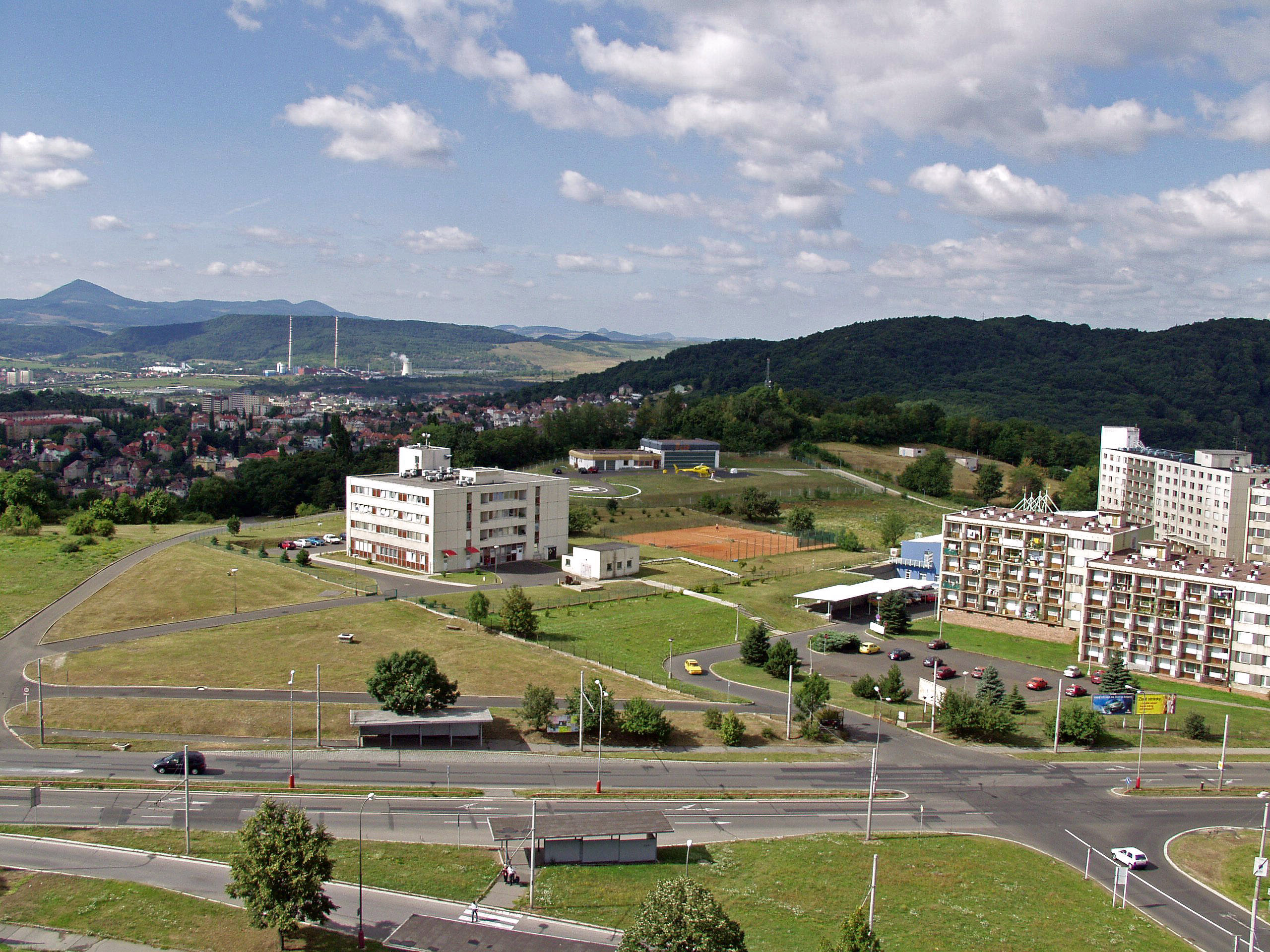 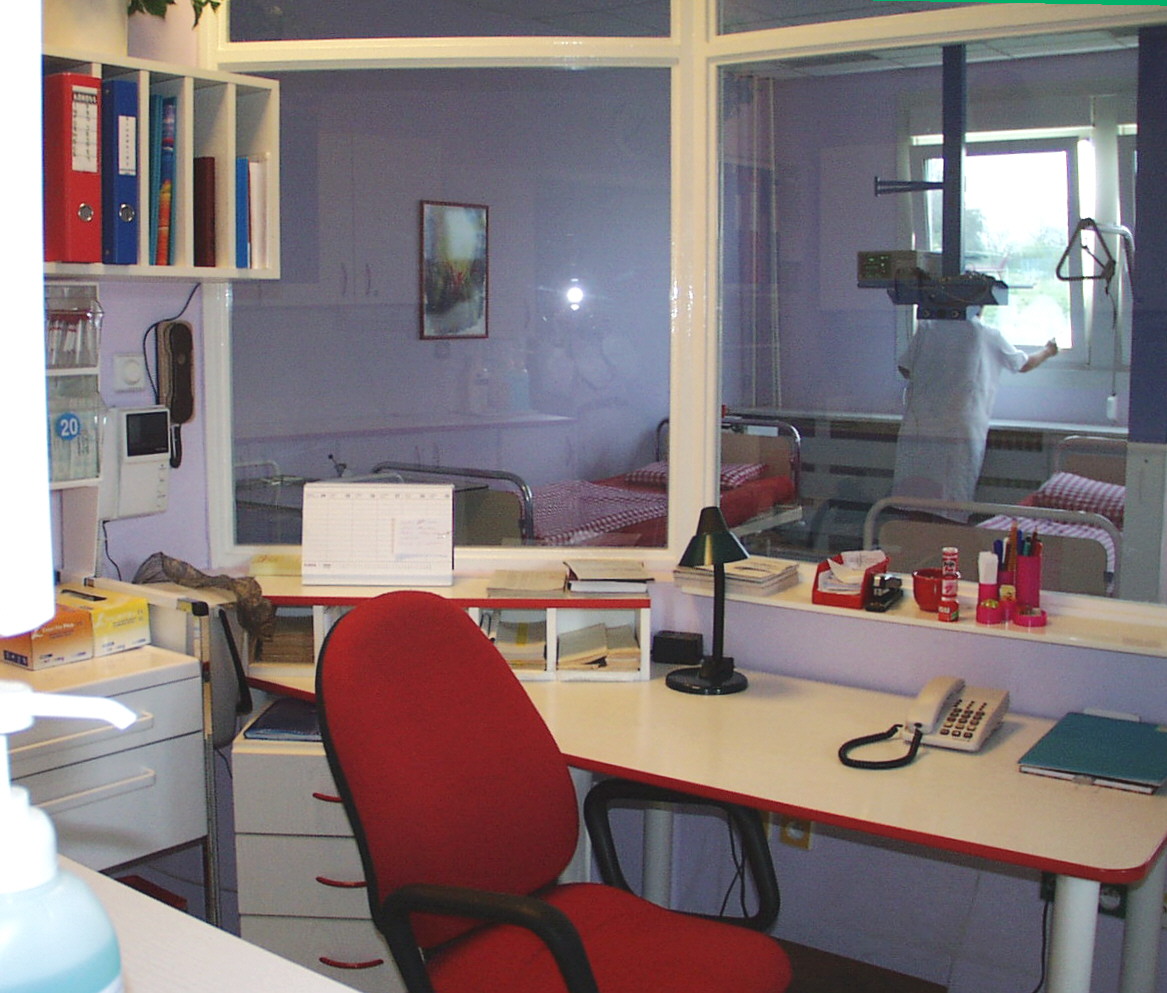 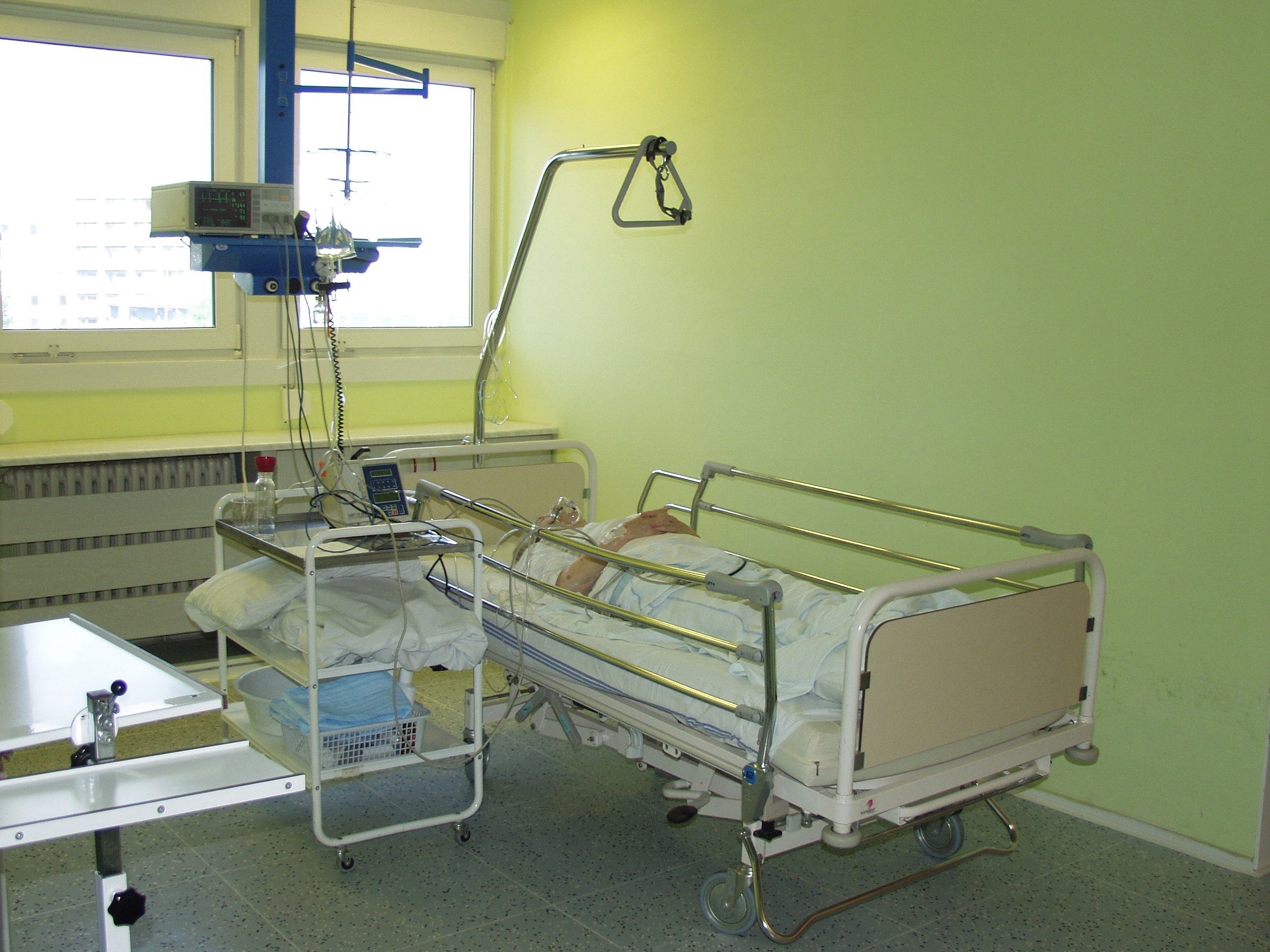 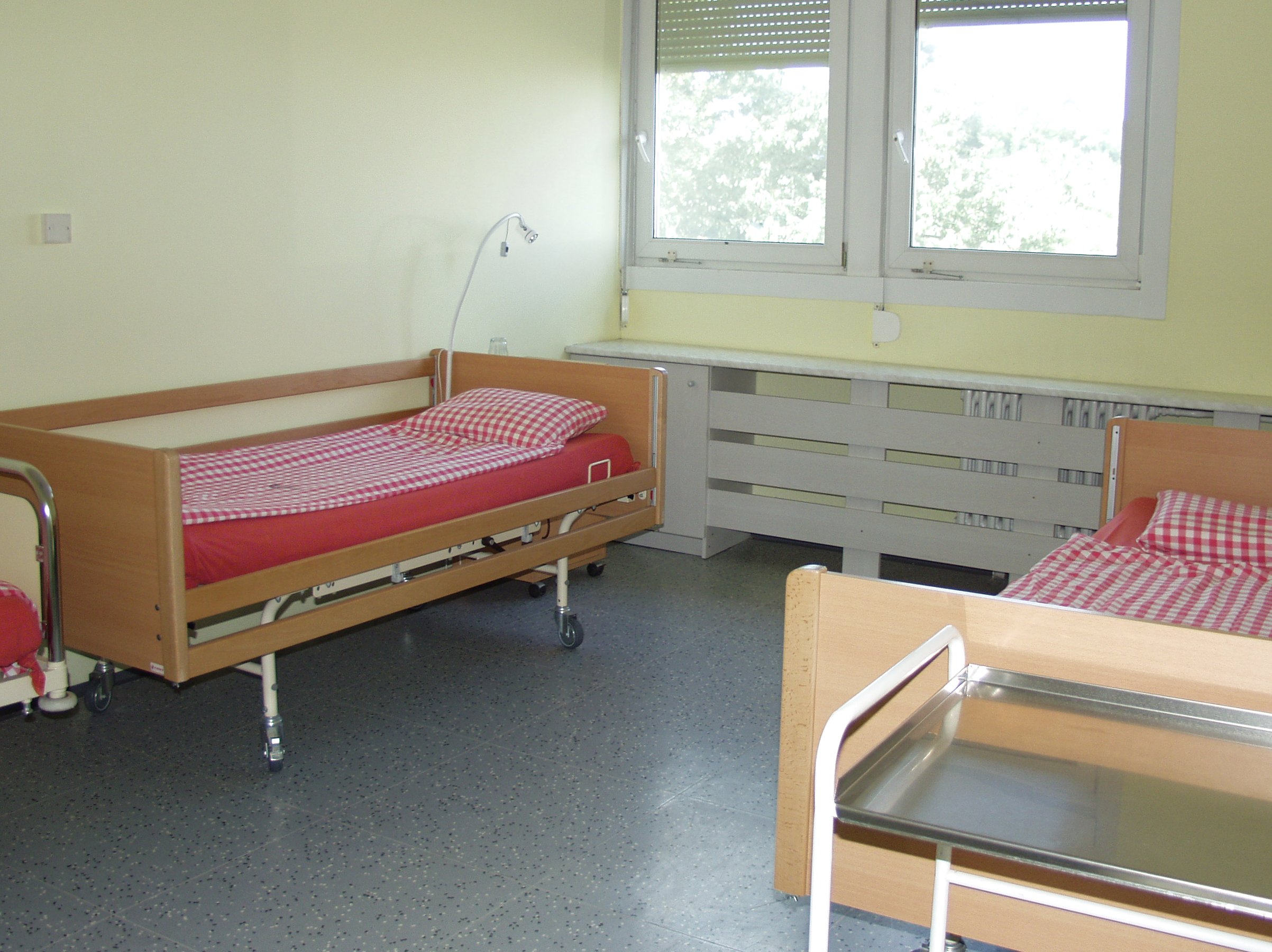 Závislost
chronické relabující onemocnění mozku a přidružené aberantní chování coby výsledek dysfunkce mozkové tkáně

jde o abnormality v oblastech mozku, které jsou zodpovědné za mechanismy motivace, odměny a inhibiční kontrolu

experiment, rekreační užívání je pod volní kontrolou
závislost - kontrola významně narušena
Závislost	 MKN -10.revize
v průběhu 12 měsíců musí být splněna alespoň 3 kritéria

					DOTAZNÍK

1. silná touha, nutkání užít NL					ANO/NE

2. zhoršené sebeovládání						ANO/NE
	OT: Nedokázal jste se ve vztahu k NL
	ovládat? Vzal jste si ji i v nevhodnou dobu
	nebo více než jste původně chtěl?
Závislost	 MKN- 10. revize
DOTAZNÍK

3. fyziologické projevy tělesného odvykacího 			ANO/NE
    odvykacího stavu
	OT: Měl jste po vysazení NL
	abstinenční příznaky?

4. průkaz tolerance k účinku NL					ANO/NE
	OT: Zvyšoval jste dávku, abyste
	dosáhl účinku původně vyvolaného
	nižší dávkou?
Závislost	 MKN- 10. revize
DOTAZNÍK

5. zaujetí užíváním látky, projevující se				ANO/NE
    postupným zanedbáváním povinností
    nebo zájmů ve prospěch užívané NL
	OT: Zanedbával jste své zájmy
	nebo povinnosti kvůli NL?

6. užívání navzdory škodlivým následkům			ANO/NE
	OT: Pokračoval jste v užívání NL
	přes škodlivé následky?
Závislost
vyhodnocení: 3-6x ANO = závislost
znaky jsou formálně rovnocenné, fakticky to neplatí

Klíčový znak 	2. zhoršené sebeovládání
			5. zanedbávání zájmů a povinností
			6. pokračování navzdory následkům

U pokročilých forem závislosti na alkoholu již tolerance nestoupá, ale klesá
Závislost
Návykové a impulzivní poruchy 
	-patologické hráčství
	-oniománie (nezdrženlivé nakupování)

Nejde o závislosti v pravém slova smyslu
	-podobné znaky	bažení (craving)
					zhoršené sebeovládání
					zanedbávání povinností
					pokračování navzdory 					následkům
Závislost
Krátká intervence (každý lékař - PL, internista)
-informovat o výsledcích (např. JT)
-posilování motivace
-doporučit abstinenci
-předání odkazu na web, přiručka (drnespor.eu)
-spolupráce s rodinou
-krizová intervence
-léčebná dohoda (budete abstinovat 1 rok)
-doporučit svépomocné organizace (AA, AG, AN)
-úprava životního stylu
-doporučení specializované léčby (kontakt či dohoda o první návštěvě)
Závislost
Psychická: nepotlačitelná touha, chování zaměřené výhradně na získání drogy, nezájem o vše co s drogou nesouvisí

Fyzická: abstinenční příznaky, nutnost navyšovat dávku aby bylo dosaženo stejného účinku
Závislost
problémový uživatel nelegální drogy
-injekční a/nebo dlouhodobé a pravidelné užívání drogy opiátového a/nebo amfetaminového a/nebo kokainového typu

2011 tzv. vysoce rizikové užívání drogy (high-risk drug use)
-opakované užívání drogy s negativními důsledky zahrnující závislost, ale i ostatní zdravotní, psychické a sociální problémy nebo představuje vysokou pravděpodobnost takových důsledků

THC 1x téměř denně
ostatní- alespoň 1x týdně
Závislost v ČR
Národní monitorovací středisko pro drogy a závislosti
	
Výroční zpráva o stavu ve věcech drog, 2014
47 700	PUD		opioidy a pervitin
36 400			pervitin
  4 100			heroin
  7 200			buprenorfin

nejvyšší relativní počet problémových uživatelů je tradičně odhadováno v Praze a Ústeckém kraji
11 300
Závislost
na lécích: statistiky nejsou 
kombinace alkohol + BZD
1. sedativa
	-barbituráty (směs)
	-BZD diazepam, alprazolam, bromazepam, clonazepam
	(dlouhodobé užívání i v terapeutických dávkách)
2. hypnotika
	-Z-hypnotika zolpidem, zopiclon
	-dvojí účinek (tlumivý nebo euforizující, 	exaltace)
Závislost
3. opiáty
	-tramadol (kombinace), kodein
4. léky s budivým účinkem
	-efedrin, pseudoefedrin
	-nafazolin (Sanorin)
	-není problém odvykací stav ale craving a zhoršené 
	 sebeovládání ve vztahu k budivé látce
Abuzus (zneuživání) látek nevyvolávajících závislost (F55)
	-ibuprofen, anabolika
Závislost na alkoholu v ČR
každý 20. je závislý
300-700 tisíc závislých
10,4-16,5l čistého lihu/rok
úmrtí 4000 mužů/rok
	2000 žen/rok
hranice "prospěšného" pití 	muž 3 dcl/3-5x/týden
					žena 2 dcl/3-5x/týden
Duševní poruchy a poruchy chování způsobené užíváním psychoaktivních látek	  F10.X – F19.X
.0 akutní intoxikace
.1 škodlivé užívání (abuzus)
.2 syndrom závislosti
.3 odvykací stav
.4 odvykací stav s deliriem
.5 psychotická porucha akutní
.6 amnestický syndrom
.7 psychotická porucha reziduální a s pozdním nástupem
.8 jiné duševní poruchy a poruchy chování
.9 neurčené duševní poruchy
Možnosti intervence u uživatelů NL
přístup k NL a jejich uživatelům se historicky proměnoval

harm reduction (HR)
	-snižování poškození/škod
	-akceptujeme fakt, že legální a nelegální 	drogy jsou součástí našeho světa
Mentální retardace
nedostatečný vývoj intelektu a rozumových schopností
vrozená, nebo vzniká v ranném věku (do 2 let)
postižení je trvalé, manifestuje se snížením schopnosti porozumět okolí, přizpůsobovat se a zvládat samostatné nároky života
různé příčiny
genetické – chromozomální odchylky (down, klinefelter, turner)
metabolické – amk, sacharidy, lipidy
heterodegenerativní choroby
toxické postižení cns – alkohol
ischemie cns, hypoxie cns, hormonální poruchy
sociokulturní vlivy, neadekvátní a nepodnětná péče
obvykle postižení chování
Mentální retardace
symptomy mentální retardace jsou odstupňované podle hloubky postižení
pokles zvídavosti
horší orientace v běžném prostředí s potřebou dlouhodobé podpory a pomoci, závislost na pečujících osobách
rigidní, simplexní a stereotypní myšlení, bez schopnosti abstrakce
snížená kritičnost, vyšší sugestibilita
neschopnost uvědomit si rizika a hrozící nebezpečí
řeč
různě postižená
schopnost neverbální komunikace – jsou vnímaví
učení – převážně mechanické, omezení dle stupně závažnosti
emoce – zvýšená dráždivost, sklon k emočním (i agresivním) reakcím
emoční oploštělost, apatická pasivita
zvýšená frustrační tolerance, schopnost sebeovládání
nekritické a zkreslené vlastní sebepojetí a sebehodnocení
Mentální retardace
lehká mentální retardace
IQ 56 – 69, mentální věk 9 – 12 let
vychovatelní, vzdělatelní
samostatně jednoduché, málo kvalifikované práce

střední mentální retardace
IQ 35 – 49, mentální věk 6 – 9 let
velké rozdíly v osvojitelných dovednostech
vychovatelní, jen základy psaní, čtení a počítání
samostatnost v životě je výrazně omezena
Mentální retardace
těžká mentální retardace
IQ 20 – 34, mentální věk 3 – 6 let
minimálně vychovatelní, nevzdělatelní
erektivní forma – neklid + zvýšená agresivita
torpidní forma – nečinnost, emoční oploštělost, apatie, nezájem

hluboká mentální retardace
IQ pod 20, mentální věk do 3 let
neustálá péče, defekty smyslových orgánů, pohybového aparátu

problematika péče
rodina
ústavní péče
Specifické vývojové poruchy
řeči a jazyka
školních dovedností
motorických funkcí
tyto poruchy ovlivňují psychickou i vztahovou rovinu s tím, že mohou negativně zasáhnout do vývoje obou
posouzení úrovně poruchy
komplexní 
opakovat vyšetření
ovlivněno řadou vnějších a vnitřních faktorů
vyloučit mentální retardaci, neurologické, smyslové potíže
Specifické vývojové poruchy
řeči a jazyka
S. P. artikulace řeči (zvuky kterým rozumí jen rodina)
expresivní porucha řeči (řeči rozumí, ale opožděně ji užívá, omezená slovní zásoba, stručnost projevu, nesprávná skladba vět, neodpovídá mentálnímu věku)
receptivní porucha řeči (snížené chápání řeči)
získaná afázie s epilepsií (Landauův-Kleffnerův syndrom, po období přiměřeného vývoje nastává ve věku 3 – 7 let narušení produkce a porozumění řeči)
Specifické vývojové poruchy
SVP školních dovedností
porucha určitých dovedností, které dítě běžně získá během školní docházky – narušeno je čtení, psaní, počítání – běžně mluvíme o poruchách učení
výkon je výrazně nižší, než odpovídá inteligenci, věku
nejde o poruchy učení jako následek neurologických a smyslových poruch
představuje riziko pro vznik dalších poruch (chování, nebo emočních poruch)
Specifické vývojové poruchy
SVP čtení (neschopnost naučit se správně číst – vývojová dyslexie, varianta – i deficit v chápání psaného textu – časem se lepší)
SVP psaní (výrazné narušení grafického provedení a úpravy písemného projevu – dysgrafie, nedostatečně rozlišují podobné hlásky a slabiky, záměna písmen, gramatické chyby – pokud je výrazně narušena gramatika mluvíme o dysortografii
ztráta naučené schopnosti psát – agrafie
ztráta naučené schopnosti číst – alexie
SVP počítání (dyskalkulie)
SVP školních dovedností (kombinace výše uvedených
Specifické vývojové poruchy
SVP motorických funkcí
porucha pohybové koordinace
vázne hrubá i jemná motorika
nápadně neohrabané, pohybově nekoordinované, selhávající v běžných pohybových aktivitách a sportu (narušena i artikulace řeči, písmo, kresba)
nelze to vysvětlit defektem intelektu, onemocnění CNS či pohybového aparátu
DIF. DG. SVP
organická etiologie
mentální retardace
pervazivní vývojové poruchy
neurologická onemocnění
poruchy smyslů
Pervazivní vývojové poruchy (PAS)
poruchy autistického spektra
zvyšující se výskyt
zpřesnění možností diagnostiky
zvyšující se věk rodičů (otec?)
narušení sociálních interakcí a vztahů
absence empatie, nesprávné rozeznávání a používání sociálních signálů, nedostatečné pochopení a přizpůsobení se sociálnímu kontextu, potíže v komunikaci a hře, nedostatek fantazie – neschopnost hrát si „jako na něco“, odlišné jazykové vyjadřování, odpovědi frází, novotvoření výrazů, archaismy, omezené a stereotypní chování a zájmy, rituály, odpor ke změnám, stereotypie v kresbě, hře, činnosti, nerozlišují lidi a neživé předměty, verbální provokace – sdělování čisté pravdy
Pervazivní vývojové poruchy (PAS)
dětský autismus
již před dosažením 3. roku
funkční autismus (5 – 20 % schopni samostatnosti v dospělosti)
atypický autismus
Rettův syndrom
jiná dětská desintegrační porucha
hyperaktivní porucha sdružená s mentální retardací a stereotypními pohyby
Pervazivní vývojové poruchy (PAS)
Aspergerův syndrom
po 3. roce života
není narušena řeč, nejsou motorické stereotypy
„encyklopedické“ znalosti z určité oblasti
zvláštní slovní spojení, lexikální slovní obraty
motorická neohrabanost
sociální naivita a neobratnost
nedostatek empatie
hůře pochopí kontext
Pervazivní vývojové poruchy (PAS)
DIF. DG. PAS
jednotlivé typy PAS
onemocnění schizofrenního okruhu
deprese
mentální retardace
poruchy chování a emocí
speciické poruchy osobnosti
smyslové defekty
deprivace, týrání, zanedbávání
akcentované osobnostní rysy (introverze, fantazie)
vliv stresu a traumatu
překryv PAS a nedostatečné limitace ve výchově, egocentrická absence ohleduplnosti
nevychovaný egocentricky bezcitný sobec nebo PAS?
Poruchy chování a emocí s obvyklým nástupem v dětství
nápadné na první pohled
narušují školní a pracovní výkon
zasahují do vztahů v kolektivu vrstevníků s autoritami
jde o nejčastější potíže v dětském věku
je chybou označit veškeré problematické projevy za poruchu stejně jako označit to, co je poruchové za schválnost, provokaci, nevychovanost
avšak i dítě s poruchou může provokovat a dělat naschvály
Poruchy chování a emocí s obvyklým nástupem v dětství
hyperkinetické poruchy
poruchy chování
smíšené poruchy chování a emocí
emoční poruchy s nástupem specifickým pro dětství
poruchy sociálních funkcí v dětství a dospívání
tiky
Poruchy chování a emocí s obvyklým nástupem v dětství a dospívání
Hyperkinetické poruchy
10 %? v generaci školních dětí
provázejí dětství, dospívání, dospělost
více muži
nepozornost, neschopnost delší koncentrace, plánování, usměrnění motivace a vytrvalost
postižení paměti, prostorové představivosti
hyperaktivita, impulzivita (zbrklost, emoční labilita, nepozornost, roztržitost, chaotičnost, nedodržování systému a řádu, nesoustředěnost a opakování stejných chyb)
ADD (attention – deficit disorder) – porucha pozornosti
ADHD (attention – deficit hyperactivity disorder) – porucha pozornosti s hyperaktivitou
Poruchy chování a emocí s obvyklým nástupem v dětství a dospívání
Hyperkinetické poruchy
narušení v oblasti sociálních vztahů pro výše uvedené (emoční labilita, impulzivita, problematické projevy chování) odmítáni vrstevníky i dospělými a autoritami
DIF. DG.
specifické a pervazivní vývojové poruchy
neurotické poruchy
poruchy chování a emocí
mentální retardace
psychoaktivní látky
hyperkinetické poruchy patří často k „přiděleným diagnózám“
ne každý neklid a ne každé narušení pozornosti či tendence k impulzivnímu jednání musí nutně znamenat hyperkinetickou poruchu
Poruchy chování a emocí s obvyklým nástupem v dětství a dospívání
trend doby
rychlost, pestrost podnětů a stimulů současnosti směřuje ke
klidu?
trpělivosti?
vytrvalosti?
zpomalení?
Právní postavení duševně nemocných
psychická porucha může v některých případech narušovat kontakt s realitou, schopnost rozhodování nebo posouzení stavu, situace a důsledků
každý má právní osobnost od narození do smrti, není možné jí člověka zbavit, ani se jí plně vzdát
plně svéprávný -  nad 18 let (16let)
omezení svéprávnosti
zákonný zástupce, opatrovník
nedobrovolná hospitalizace, detenční řízení
zabezpečovaní detence (Brno, Opava)
Fyzické omezení osobní svobody a volnosti
omezovací prostředky
ochrana dané osoby, jiných osob nebo věcí v okolí
umožnění aplikace terapie s ohledem na účel a stav
5+1
ochranné pásy (kurty), síťové lůžko, uzavřená izolace